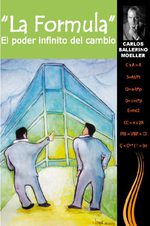 ¨LA FORMULA¨El poder infinito del cambio
Carlos Ballerino Moeller
“Si tomamos a las personas
 tal como las encontramos, 
podríamos hacerlas peor,
pero si las tratamos
como si fueran
lo que deberían ser,
las ayudamos a convertirse
en lo que son capaces
de convertirse.”
Johann Wolfgang Von Goethe
MISION
Generar en el lector el interés de crear una nueva manera
de alcanzar las metas propuestas en su vida, mediante 
una historia amena, dinámica y muy entretenida que nos 
permite analizar nuestra realidad actual y salir del 
automático, alineada a principios éticos universales y a 
valores personales.

"Una forma de gestión para personas que desean mejorar continuamente en su vida"
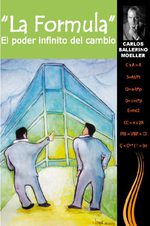 MI  VISIÓN SOBRE ¨LA FORMULA¨
Generar el interés del Libro ¨La Formula¨ El poder
infinito del cambio, tanto a nivel nacional como
internacional, logrando captar la atención  de los
lectores con una nueva metodología para alcanzar
metas.
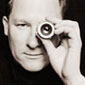 COMO LEER “LA FORMULA”
Hay varias formas de leer este libro:

Como una lectura entretenida
Como una observación del propio yo.
O como un desafío para generar logros personales.

Sugiero optar por las tres.
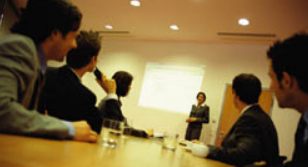 ¿Por qué cada capitulo?
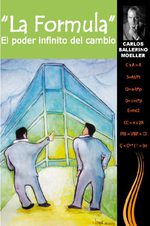 El encuentro………………………………………………………….
El director…………………………………………………………….
Los 4 sub-gerentes…………………………………………………
Cuando el alumno está presto, el maestro aparece…………
Mis creencias limitantes……………………………………………
Mis creencias expansivas………………………………………….
La fórmula…………………………………………………………….
La escalera del logro………………………………………………..
La implementación………………………………………………….
Valores alineados a principios……………………………………
El cambio de los gerentes o la gerencia del cambio…………
La fórmula continua…………………………………………………
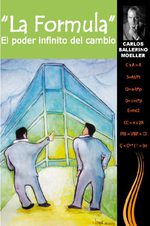 VALORES Y PRINCIPIOS
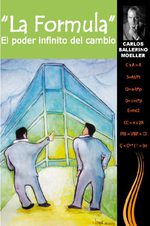 PRINCIPIOS

Respeto a tus semejantes (hacia su
 vida, su patrimonio, su libertad, etc)

Búsqueda de la justicia a la luz de la 
razón natural.

Manejarse siempre con la verdad.

Transparencia y Autosustentabilidad

Hacer algo por los demás, sobre todo 
por los que más lo necesitan.

Subsidiaridad (enseñar a pescar y no 
regalar el pescado).
VALORES

Responsabilidad hacia el trabajo y compromisos adquiridos.

Excelencia inequívoca en todos los aspectos de la empresa .

Innovación continua basada en la tecnología.

Preservación de la creatividad.

Atención extrema a la coherencia y a los detalles.

Ser pioneros, hacer lo imposible y no seguir a los demás.

Lealtad a la empresa.

Honestidad con los compañeros de trabajo.
LA FUENTE DE LOS VALORES DEBEN DE SER 
LOS PRINCIPIOS 
= 
ALINEAMIENTO
La Responsabilidad
Habilidad de elegir una respuesta…
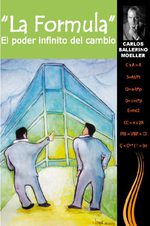 “Cuanto más aprendo, más me doy cuenta de que en realidad no sé.
 Cuanto más me doy cuenta de que no sé, tanto más quiero aprender.
 En el medio de toda dificultad está la oportunidad.
 Pienso y pienso, meses y años.
 Noventa y nueve veces la conclusión es falsa,
 La centésima vez tengo razón.
 Con una reflexión más profunda de la vida diaria
 uno sabe que existimos para otras personas.
 Lo más importante es no dejar de cuestionarse”.

EINSTEIN
Los problemas que te presenta la vida son sólo situaciones en las cuales vas a tener resultados, no deseados en algunos casos y deseados en otros, pero son sólo situaciones. Si los miras así, siempre vas a aprender algo positivo de ellas y se convertirán en pieza clave de tu aprendizaje y crecimiento en la vida.
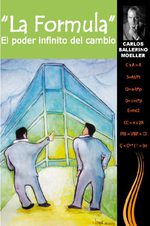 Siempre existe una forma de solucionar las situaciones. 

Si dedicas un poco de tiempo a reflexionar y discernir sobre cómo liberarte de la causa, en lugar de tan sólo preocuparte, te convertirás en un Maestro.
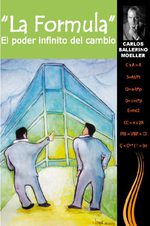 Recuerda que el conocimiento es simplemente información en desorden. 

La sabiduría radica en ordenar esa información y ponerla en acción.
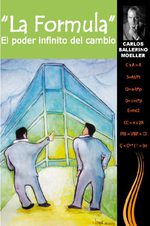 Nosotros podemos modelar la excelencia, incluso la genialidad, si dividimos las tareas en tramos lo suficientemente pequeños. Si alguien puede hacer algo, entonces es una posibilidad humana que cualquiera es capaz de lograr.
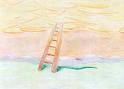 REFLEXION
“La vida es un constante dialogo interno, entre el bien que nos edifica y el mal que nos destruye. La sabiduría esta en elegir siempre el bien para poder ir construyendo el edificio de nuestra maravillosa existencia”
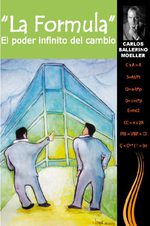